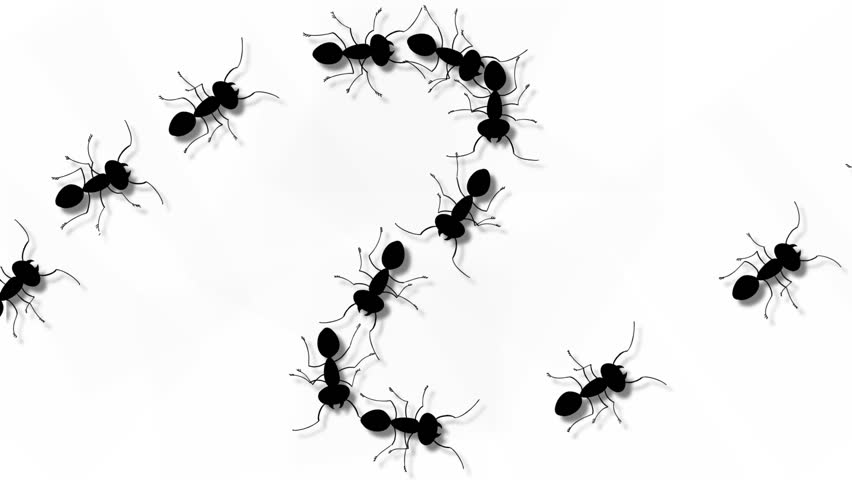 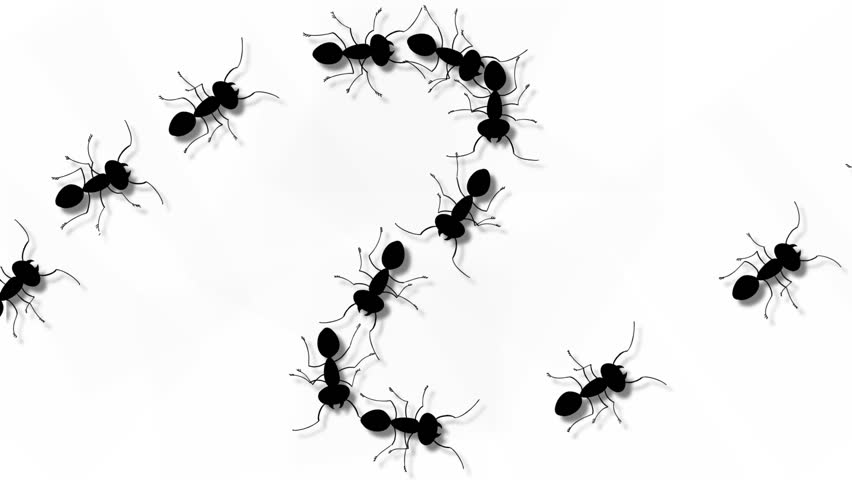 Ants Activity
Click to Begin
Interactive PowerPoint
Template
Aug 2020
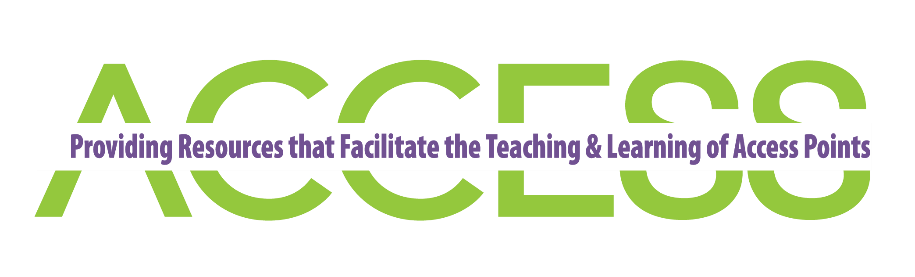 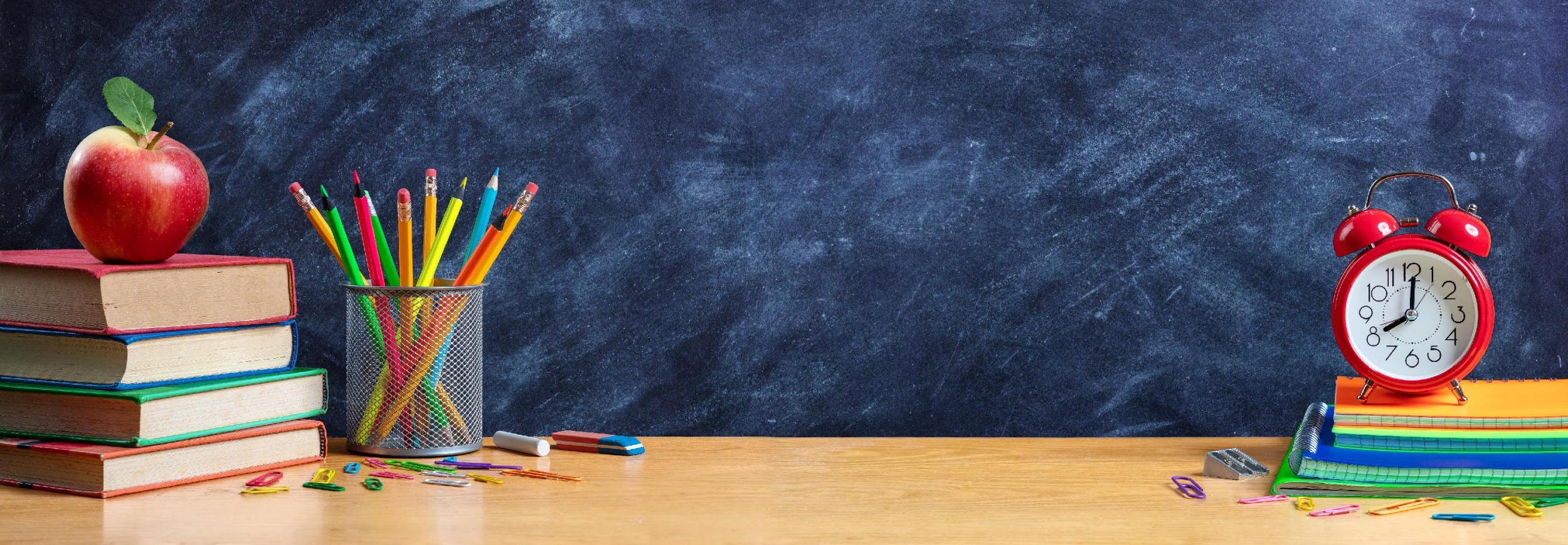 This article described a colony as a group of ___________ ?
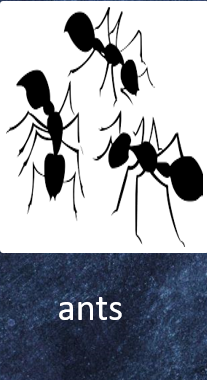 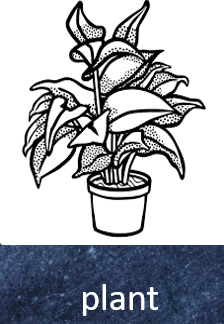 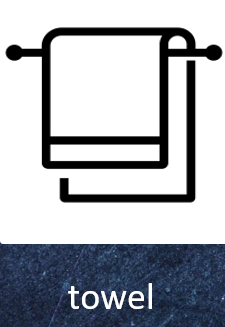 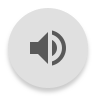 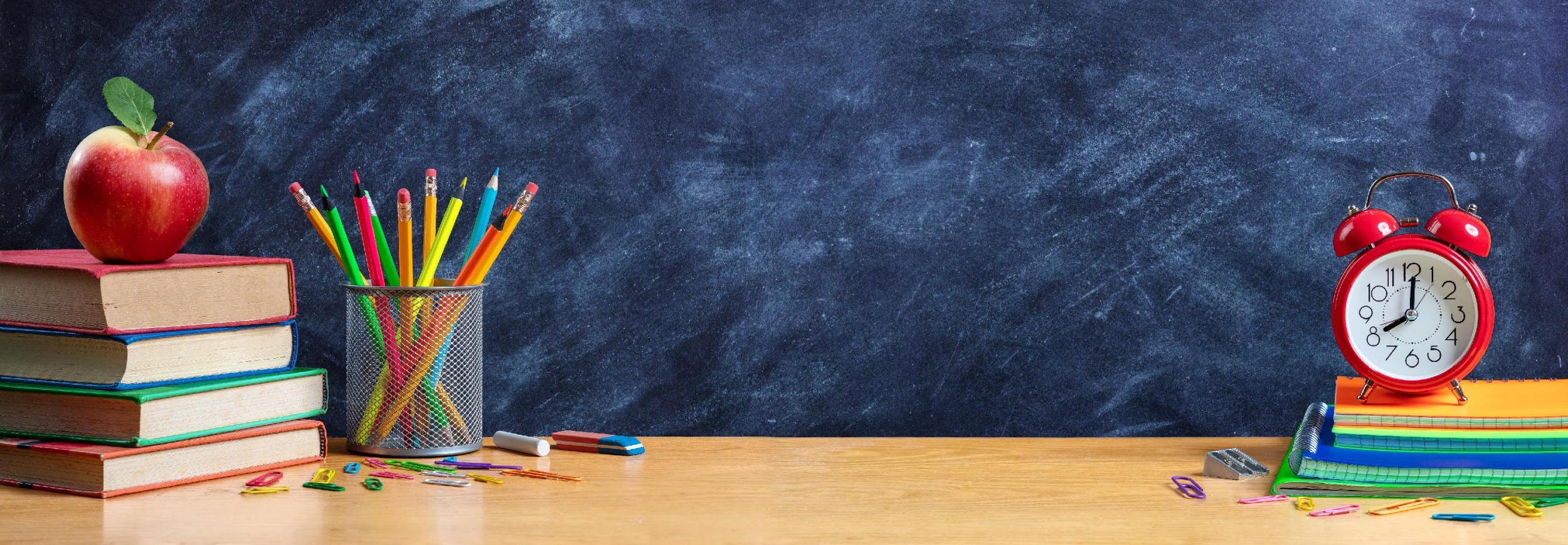 Correct!
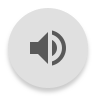 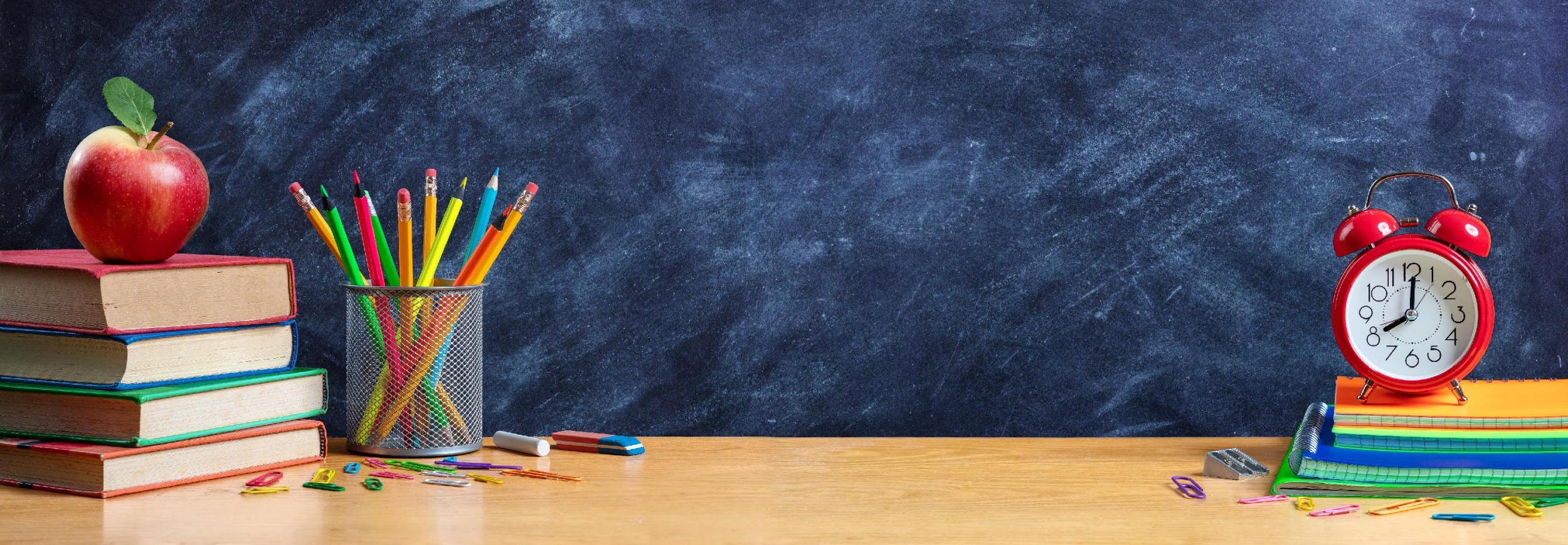 Try again!
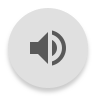 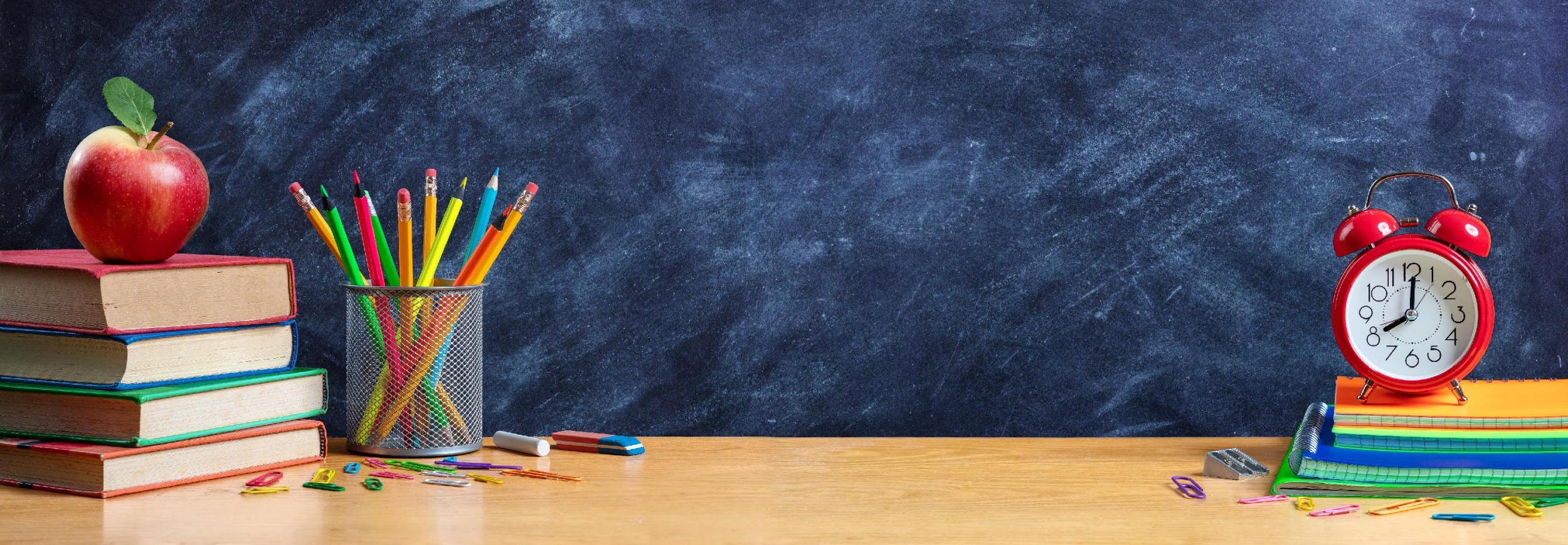 You did it!
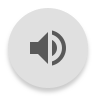